Earth relief
All the geomorphologic elements i.e mountains, valleys, lakes, rivers, islands, peninsulas, oceanic basins, trenches etc
GEORGIA KOSMA, 2014
1
The Earth was created 4,6 billions years ago. Its surface has been altering ever since then. Main causes of this continuous change are:
 a) endogenous forces (forces acting within the Earth)
b) exogenous forces (forces acting on the surface of the Earth)
GEORGIA KOSMA, 2014
2
GEORGIA KOSMA, 2014
3
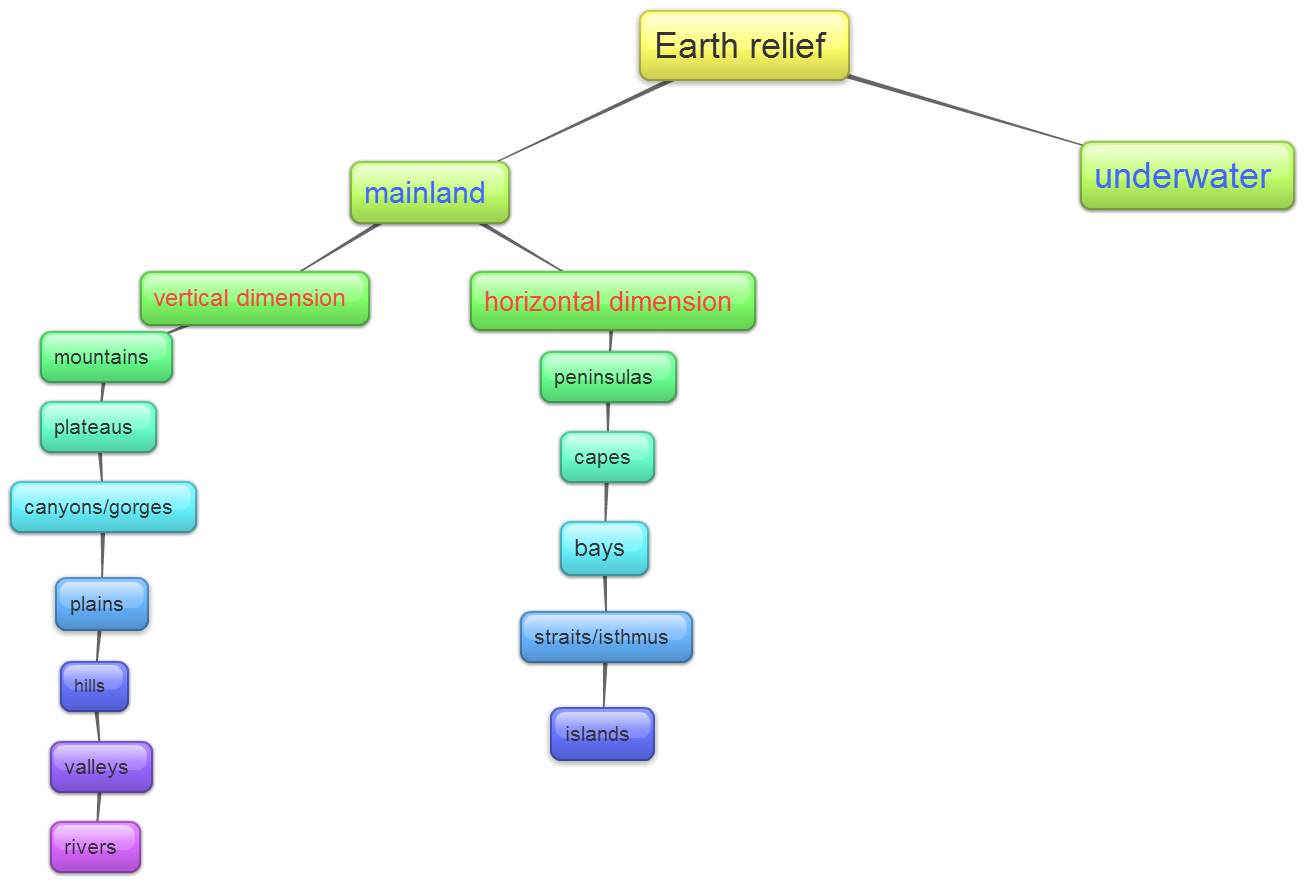 GEORGIA KOSMA, 2014
4
ΕΑRΤΗ RELIEF
Vertical dimension
Estimated average land surface height: 825m
Horizontal dimension
Estimated average oceans depth: 3700m
GEORGIA KOSMA, 2014
5
Vertical dimension
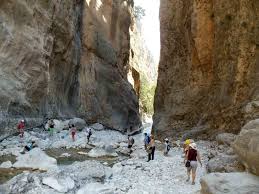 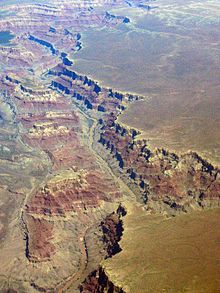 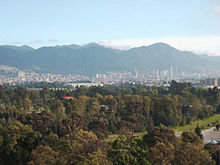 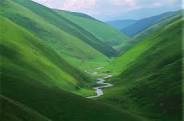 GEORGIA KOSMA, 2014
6
Horizontal dimension
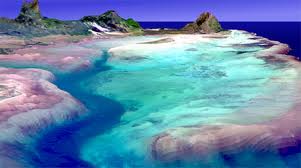 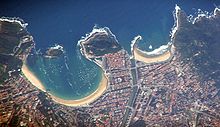 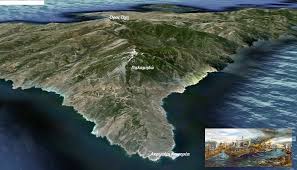 GEORGIA KOSMA, 2014
7
UNDERWATER RELIEF
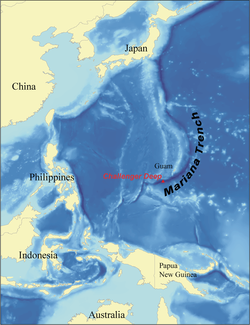 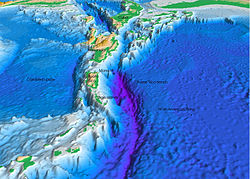 GEORGIA KOSMA, 2014
8
DID YOU KNOW???
Highest peak on earth: 8,848 m above sea level
Deepest part of the world’s oceans: 10,994 km
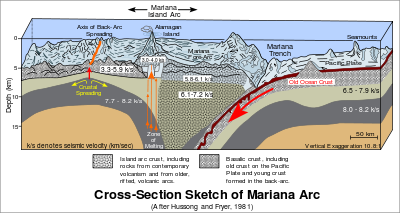 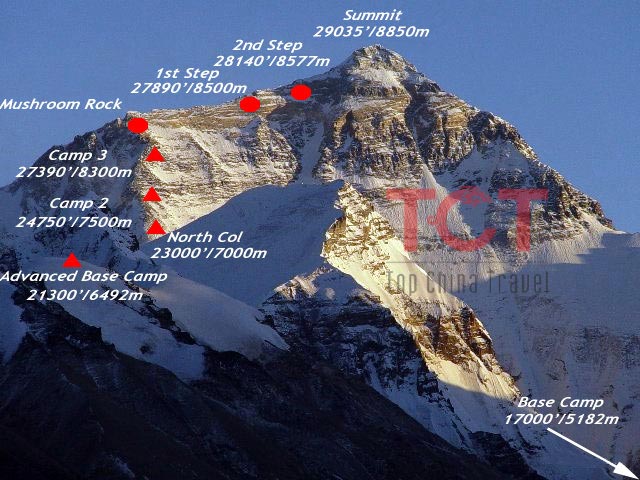 GEORGIA KOSMA, 2014
9
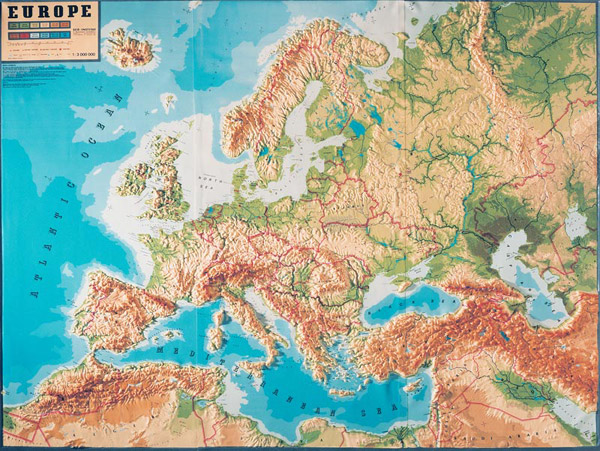 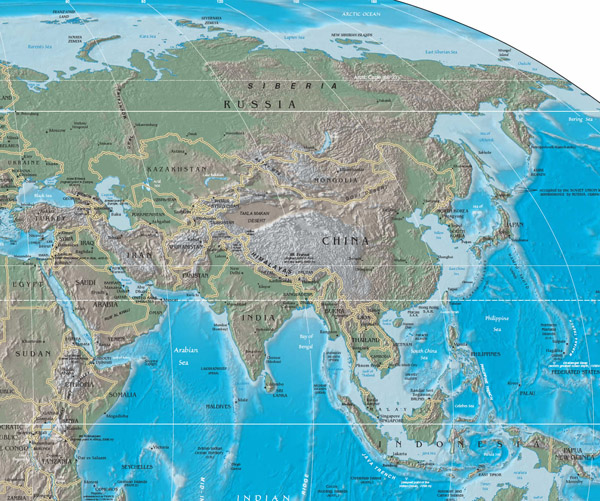 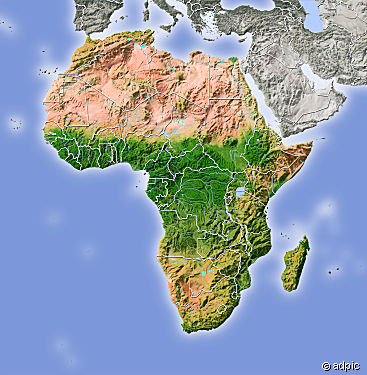 GEORGIA KOSMA. G, 2014
10
[Speaker Notes: Group work: Choose a continent and make a model of the continent relief with plasticine.]